Report explanation for KS3 students
Reports are used to inform parents about students’ progress in school

Students will receive 5 reports throughout the year
In this first report, there is a tutor settling in report
This may include a: 

comment on the attitude of the student during tutor time and PSHE;
comment on the overall attitude of the student in registration (eager to work, focused, tired);
comment on the interaction of the student with his/her peers (ability to work in group, leader in group work);
comment on the extra-curricular involvement of the student.
We also report on students’ effort (learning attributes). This helps us understand in which areas students need to develop in order to succeed further. We grade this A – D.
The attainment grades
Attainment:
4+ Outstanding
4 Exceeding
3 Meeting
2 Developing
1 Beginning
2nd report – mid December
Students will receive a data and effort report again but also…

NEXT STEPS! 

What does that mean?
Targets to work on and improve
What good is an attainment grade without knowing how to improve? 

Each teacher will give students a clear target that will outline how to improve in that subject.
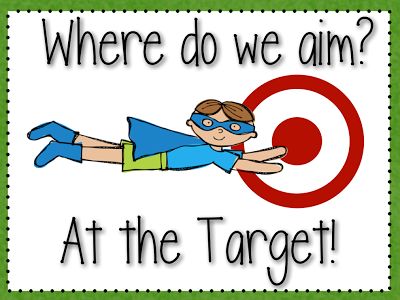 3rd Report – February
Students will receive a data and effort report 

This data is for information and tracking – have the students been consistent with their grades? 
Has their effort also been consistent?
4th  Report – March
Students in Year 7&8 will receive a data and effort report and a year group message from the Head of Year

Students in Year 9 will receive a full end of year report from all subject teachers, focusing on what they need to improve in preparation for their iGCSE. They will also receive a message from the Head of Year.
5th  Report – end of June
Students in Year 7&8 will receive a full end of year report:
Data and effort 
Written comment from all subject teachers 
Written comment from tutors 
Students in Year 9 will receive a data and effort report and a written comment from tutors